Bread board par Maxim Labbé
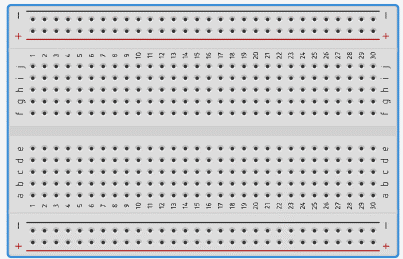 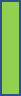